DÜNYANIN FLORA ALEMLERİ VE FLORA BÖLGELERİ
Bitki türlerinin az veya çok bulunduğu yerlere o türün yayılış alanı denir. Bu yayılış alanları belli coğrafik özellikler gösterir. Flora aleminin ayrılmasında birinci derece rol oynayan iki faktör; sıcaklık ve yağıştır. Dünyanın kuzeyinde kara kütleleri daha fazla ve yaygın olması, hatta Avrupa ve Asya kıtalarının bütünlük oluşturması floranın daha homojen olmasına, güney yarım kürede kıtaların birbirinden uzak olması floristik yoğunluğu hem azaltmış hem de floristik bölümlerde uygunluğu yok etmiştir.
ENGLER (1882) ve onun takipçileri dünyayı karasal flora için 4 alemde kabul etmiştir. Bunlar; Boreal, Paleotropikal, Neotropikal ve Avustralya alemidir.
DIELS (1908) ve çağdaşı araştırıcılar karasal florayı altı aleme ayırmışlardır. Bunlar; Holoarktik, Paleotropikal, Neotropikal, Kap (Güney Afrika alemi), Avustralya ve Antartika (Holantiartik). Bunlara Matick, Walter ve Straka 7.  alemi Okyanus alemini ilave etmişlerdir.
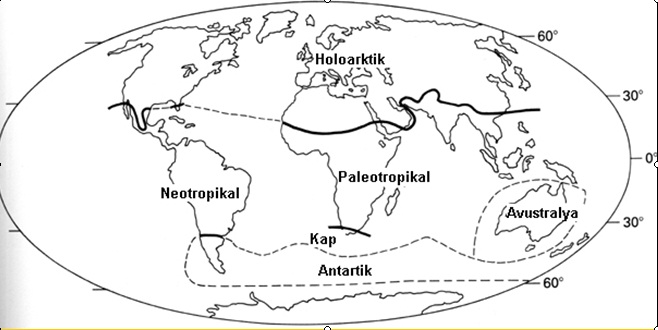 Dünya’nın Flora Alemleri
Biyocoğrafyada floristik benzerliklerine göre birimler büyükten küçüğe doğru şöyle adlandırılırlar; 
Alem (Kingdom),
Bölge (Region),
Alan (Province),
Kaza (District)
Bitki coğrafyası bölgeleri (region), genellikle önemli endemik cinsler yada endemik taksonlarla (familya ve ordo) ayrılır. 

Bir bölgedeki taksonomik birimlerin tümüne eleman denir.
Bölgelerden daha küçük birimler provens (alanlar) lerdir. Provensler cins seviyesindeki endemiklerle karakterize edilmektedir. 

Distrikt (kaza); başlıca subtropik endemizm ile karakterize edilir.
FLORİSTİK ALEMLER
1- HOLOARKTİK  ALEM 
         3 altalemi vardır
2- PALEOTROPİKAL  ALEM  
         5 altalemi vardır
3- NEOTROPİKAL ALEM 	
4- KAP ALEMİ 
5- AVUSTRALYA  ALEMİ 
6- ANTARTİKA  ALEMİ
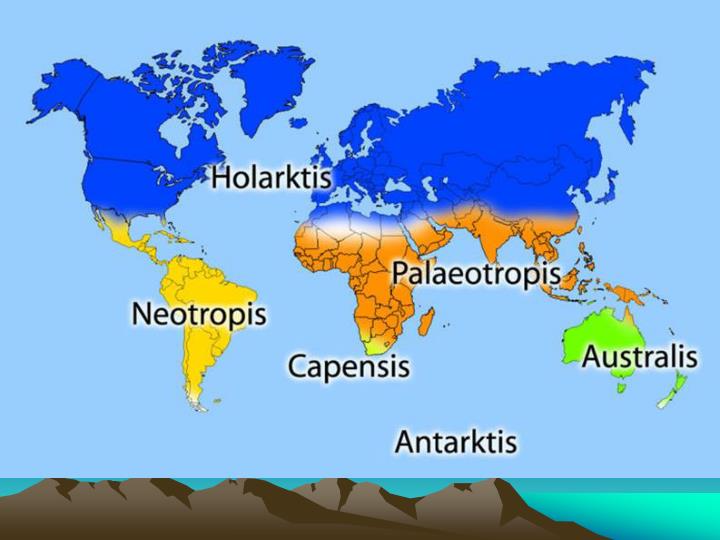 HOLOARKTİK  ALEM
Flora alemlerinin en büyüğüdür. Dünyanın yarısına yakını holoarktik alemi oluşturur. Bu alem bütün Avrupa’yı, Tropikal bölgeler hariç Bütün Kuzey Afrika’yı, yine tropikal bölgeler hariç Asya ve Kuzey Amerika’yı içine almaktadır. Bu alemde ki bölgelerin florası az çok birbiri ile ilişkilidir. Holoarktik alemde yaklaşık 60 endemik familya bulunmaktadır.
Bu alemin 3 altalemi, bunlara ait 9 bölgesi ve 60 alanı mevcuttur.
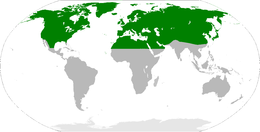 PALEOTROPİKAL  ALEM
Bu aleme Avustralya hariç Eski dünyanın tropikal bölgelerini içine alır. Ayrıca Pasifik okyanusunun tropikal adaları da bu aleme dahildir. Paleotropik alem 40  kadar endemik familya içerir. 
Bu alem; 5 altalem, 12 bölge ve 51 bitki alanı içerir.
NEOTROPİKAL ALEM
Bu flora alemine orta Amerika’da Meksika’nın güneyi ve Meksika Körfezi kıyıları, Karayip Denizi’nde ki Antiler ve Batı Hint Adaları, Florida yarım adasının güney kısımları, Orta Amerika Alanları ve Ant’ların yüksek Dağ bölgeleri dışında Güney Amerika alanları girer. Bu geniş alem çeşitli iklimler içerse de geniş kesiminde yağışlı tropikal ekvator iklimi görülür. 30 a yakın endemik familya vardır. 
Neotropikal alem de 5 bölge ve 13 bitki alanı bulunmaktadır.
KAP ALEMİ
Afrika’nın en güneyinde bulunan bu bölge Akdeniz ikliminin özelliklerini gösterir. En küçük flora alemi olan Kap 8560 bitki türü içerir. Bu alem de 8 endemik familya bulunur endemik cinslerin sayısı 200 dür. 
Burada Kap bölgesi ve Kap alanı vardır.
AVUSTRALYA ALEMİ
Bu alem Avustralya kıtasını içine alır. Kıta 700-2220 m (Koscisko Dağı) arası bir yüksekliğe sahiptir. Kıtanın büyük kısmına çöl iklimi hakimdir. 
Avustralya aleminde 3 bölge ve 6 flora alanı mevcuttur.
ANTARTİKA ALEMİ
Antartika kıtasının büyük bir kısmı buzullarla kaplıdır. Sadece bazı kıyı bölgelerde kar ve buz çok kısa süreli kalkar ki buralarda kısa sürede Kriptogamlar gelişir. Tundra vejetasyonu görülür.
Antartika aleminde 4 bölge ve 16 alan mevcuttur.
Antartika alemi sadece Antartika Kıtası ile sınırlı olmayıp; buraya yakın adalar ve Güney Amerika’da Şili’nin de bir bölümünü içine almaktadır. 
Bu Bölgeler: 1- Fernandez Bölgesi, 2- Şili-Patagonya Bölgesi, 3- Güney Subantartik Adalar Bölgesi, 4- Yeni Zelanda Bölgesi
TÜRKİYE’NİN FİTOCOĞRAFİK BÖLGELERİ
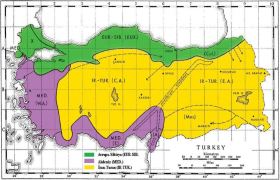 İran – Turan (Irano – Turanian) Fitocoğrafik Bölgesi
Türkiye’deki İran – Turan flora alanı, Kuzeyden Avrupa – Sibirya Flora Alanı, batı ve güneyde Akdeniz Flora alanı ile çevrilmektedir. Haritada görüleceği gibi İç Anadolu platoları ile Doğu Anadolu platolarını içermektedir. Doğal olarak, çepe çevre sıra dağlar, bu alanın sınırlarını ve iklimini belirlemiştir. İran – Turan Flora Alanı İran ve Orta Asya’da step, dağ stepi, yarı çöl karakteri taşır. Türkiye’de de benzer özellikler vardır.
Akdeniz (Mediterranean ) Fitocoğrafik Bölgesi
Genel olarak Akdeniz Flora Alanı, Akdeniz Havzasını içine alır. Dolayısıyla yurdumuzun Ege ve Akdeniz kıyıları Bu flora bölgesi içinde kalmaktadır. Türkiye’deki Akdeniz Flora alanı esasında Doğu Akdeniz Provensi denilen İtalya’nın doğu yarısından Lübnan’a kadar uzandığı kabul edilen kesimde bulunur. Akdeniz Flora Alanımızın sınırları Avrupa – Sibirya sınırları kadar açık ve kesin değildir. Batı Anadolu, Torosların güneyi, Amanoslar bu bölgenin içinde kalır.
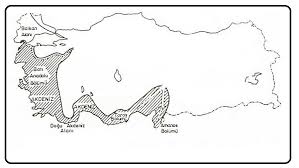 Akdeniz ikliminin egemen olduğu bölgelere özgü, ortalama 1-2 metre boyundaki küçük ağaç ya da çalıların oluşturduğu bitki örtüsüne maki denir. Makiliklerde rastlanan bitki türleri arasında yabani zeytin, funda, katran ardıcı, keçiboynuzu, sakız ağacı, laden, böğürtlen, Zakkum, Sandal ağacı, defne, menengiç, mersin, kocayemiş, kermes meşesi, pırnal meşesi sayılabilir. Herdem yeşil çalıların oluşturduğu maki Türkiye de 1000-1200 m.altındaki Akdeniz alanını kaplar. Derin topraklarda ya da doğal klimaks yapının bozulmadığı yerlerde ormanlar hakim duruma geçer.
Pek çok yerde maki tahrip edilmiştir ve yerini frigana almıştır.Burada en yaygın türler; Cistus creticus, C. salviifolius, Lavandula stoechas, Sarcopoterium spinosum, Thymbra spicata   gibi türlerdir. Dere kenarlarında ya da kurumuş dere yataklarında Alnus orientalis (güney ve güneybatı Anadolu), Nerium oleander, Platanus orientalis, Vitex agnus-castus, Vitis sylvestris ile Smilax excelsa gibi türler yaygındır.
Akdeniz floristik bölgesiyle Ir-Tur.bölgesi geçiş alanlarında karaçam boldur ve Anadolu platosunu kuzey, batı ve güneyden sarar yani İç Anadolunun periferal kuşağında yer alır. Akdeniz dağlarının ağaç sınırı üzerinde (Toroslarda yaklaşık 1700 m. de) ekseriya yastık teşkil eden türlerin oluşturduğu topluluklar yaygındır. Bu toplulukları Astragalus, Acantholimon sp. ve Onobrychis cornuta gibi türler oluşturur. Burada floranın çoğu Ir-Tur orijinlidir. Akdeniz enklavları Karadeniz kıyılarında kesintili dar bir kuşak teşkil eder ve ekseriya güney yönlerde ve ince topraklar üzerinde deniz seviyesinden 200-300 m.ye kadar çıkar. Bu topluluklara Öksin türler de karışabilir (Psödomaki). Bu kıyılardaki Akdeniz enklavlarında muhtemelen soğuk kışlar nedeniyle batı Akdenizdeki maki ve frigananın karakteristikleri bulunmaz.
Türkiye nin Akdeniz iklimli bölgelerinde  iklim-toprak-bitki ilişkilerine bağlı olarak oluşan deniz seviyesinden itibaren üst seviyelere doğru vejetasyon katları ve içerdikleri vejetasyon tipleri;
Sıcak Akdeniz vejetasyon katı; 0-500 m.
Ceratonia siliqua (Keçiboynuzu), Olea europaea (Zeytin), Pistacia lentiscus (Sakız ağacı), Arbutus andrachne (Sandal ağacı), Quercus cocciferae (Kermes meşesi), Myrtus communis (Mersin), Euphorbia  dedroides (Sütleğen), Q. aucheri (Boz pırnal), Pinus brutia (Kızılçam), P. halepensis (Halep çamı), Liquidambar orientalis (Sığla ağacı)
Asıl Akdeniz katı; 500 -1000m.
P. brutia, P. pinea (Fıstık çamı), Laurus nobilis (Defne), Quercus ilex (Pırnal meşesi), Cupressus sempervirens (Servi), Q. infectoria (Mazı meşesi),
Üst Akdeniz vejetasyon katı;  1000 – 1500 m.
Genellikle yaprak döken meşeler: Q. infectoria, Q. frainetto, kısmen Carpinus orientalis (Gürgen)
Akdeniz dağ katı; 1500 –2000 m.
P. nigra subsp. pallasiana, Cedrus libani, Abies cilicica, bazen Pinus sylvestris
Yüksek dağ Akdeniz vejetasyon katı; 2000 m.den sonra daimi kar sınırına kadar.
Alt seviyelerde Ardıçlar: Juniperus excelsa, J. foetidisssima, J. oxycedrus, 
Üst seviyelerde Geven türleri; Astragalus angustifolius, A. microcephalus, Acantholimon echinus (Kirpi dikeni) ve Bromus tomentellus, Stipa holosericea, S. lessingiana, Festuca valesiaca gibi Gramineae’ler
Avrupa – Sibirya (Euro – Siberian ) Fitocoğrafik Bölgesi
Türkiye’nin tüm kuzey kesimleri, Karadeniz sahilleri ve iç kesimleri içermekte olup. Doğu’da Kafkasya’nın büyük bir bölümü ile Kırıma kadar uzanmaktadır. Avrupa-Sibirya bölgesi Türkiye’ deki yayılışında Ordu ili yakınlarındaki Meltem Irmağı ile birlikte Öksin ve Korşik olarak iki alt bölgeye ayrılmaktadır. Öksin Provensi (alan), Istıranca Dağları ile Melet Irmağı arasında uzanmakta olup; Melet Irmağı doğusundan Kafkasya‘ya kadar Korşik Provens devam etmektedir.